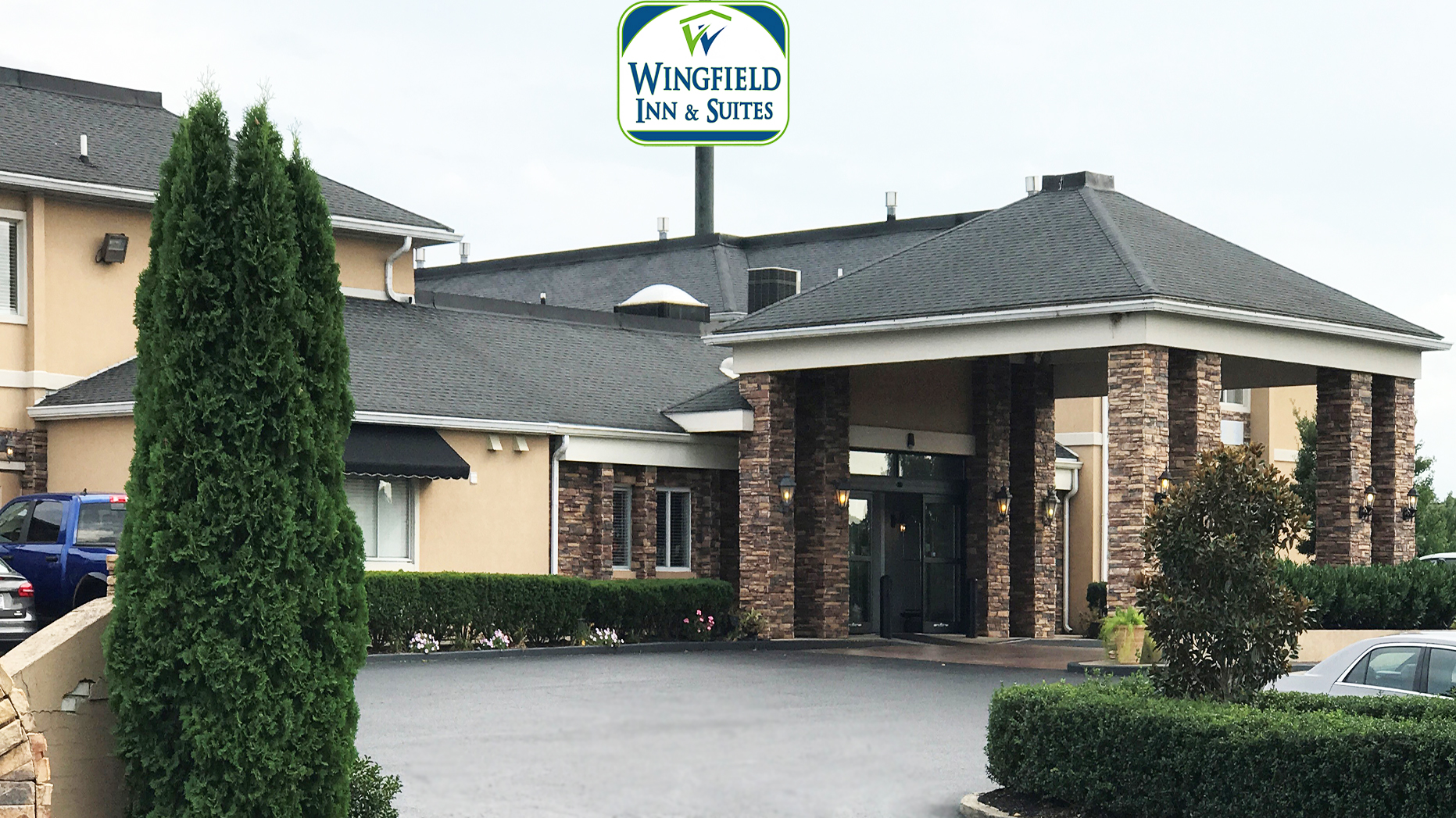 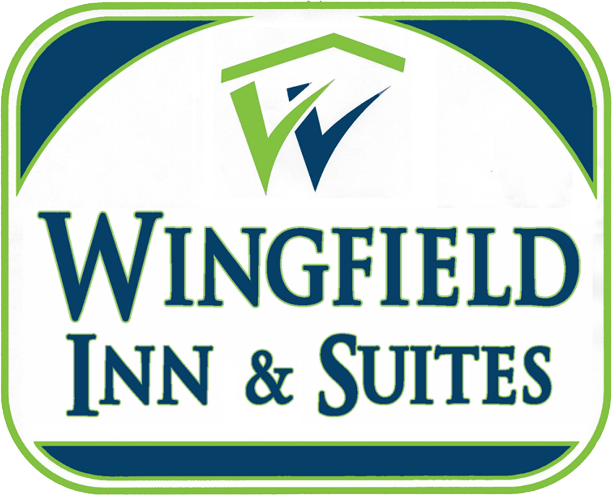 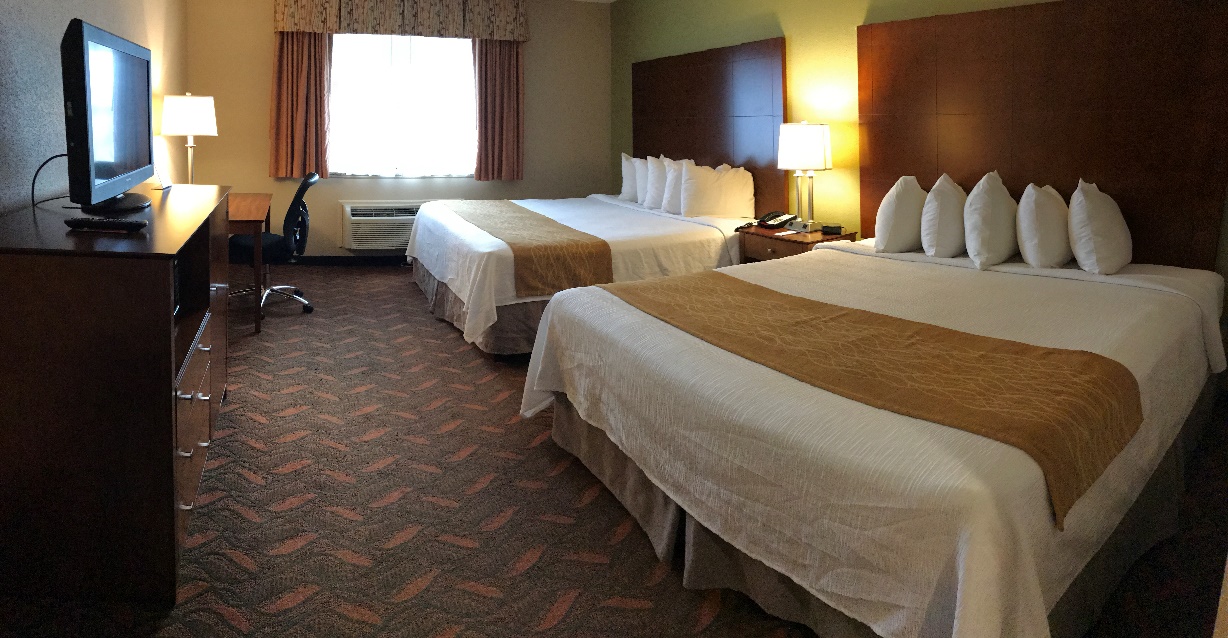 Wingfield Inn and Suites enjoys the perfect location.  Nestled between Cracker Barrel and Ruby Tuesdays,
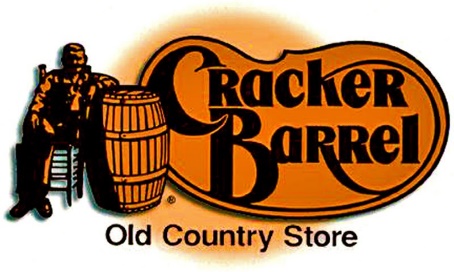 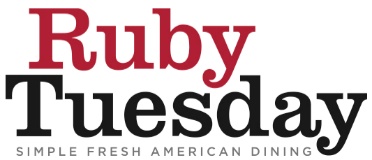 Guest Room
Restaurants Within Walking Distance!
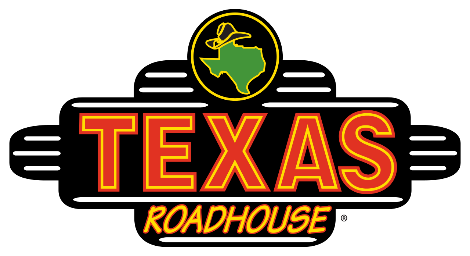 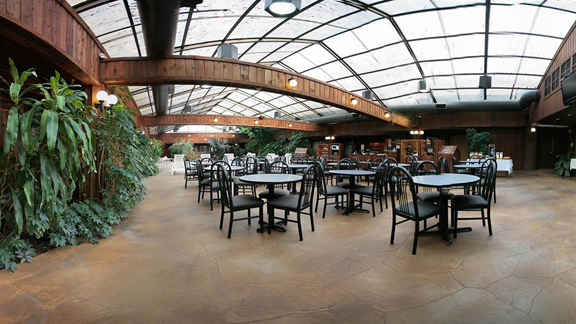 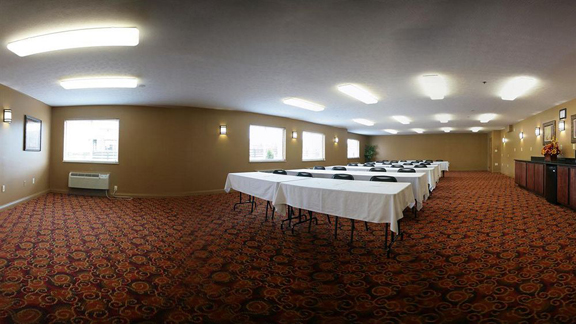 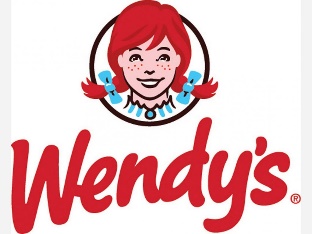 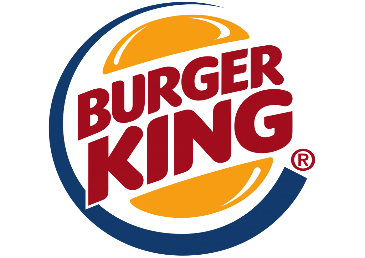 Meeting Room
Atrium Gardens
www.WingfieldInnandSuites.com
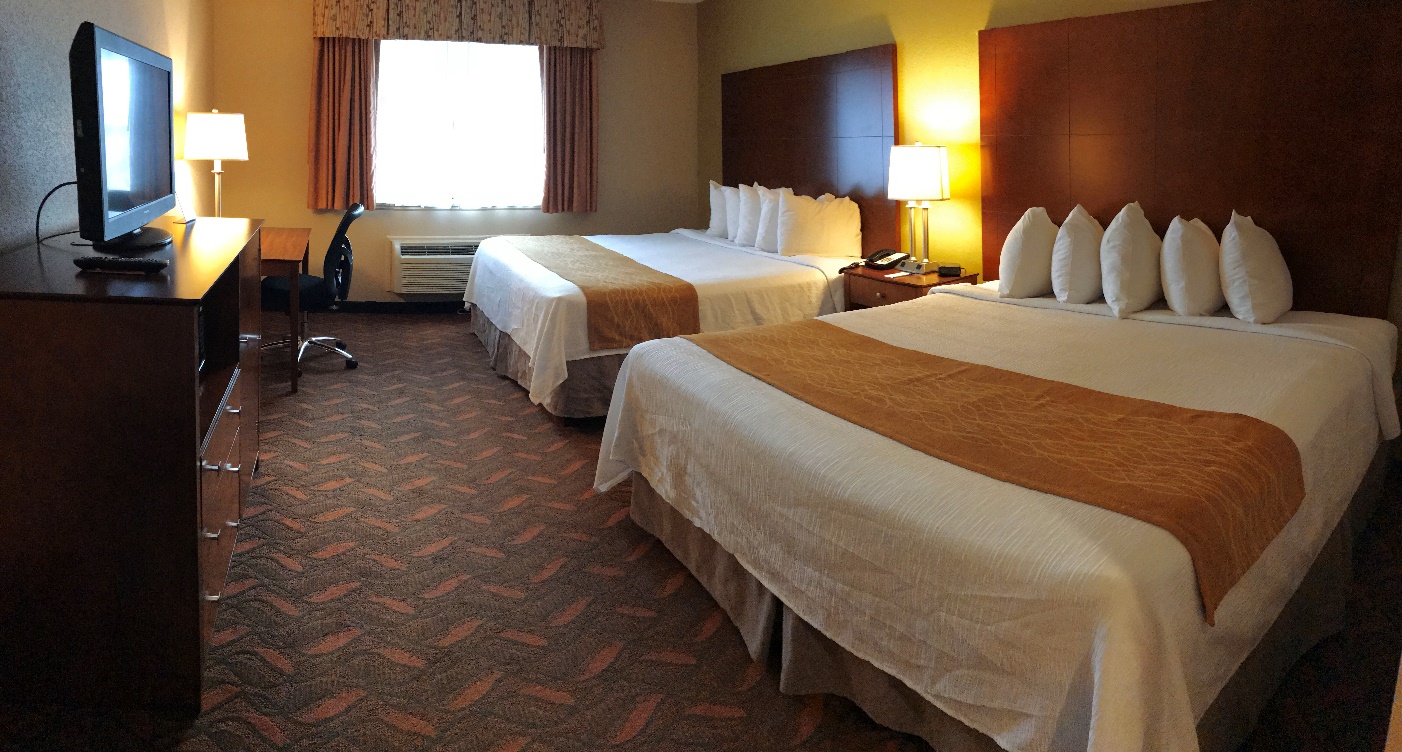 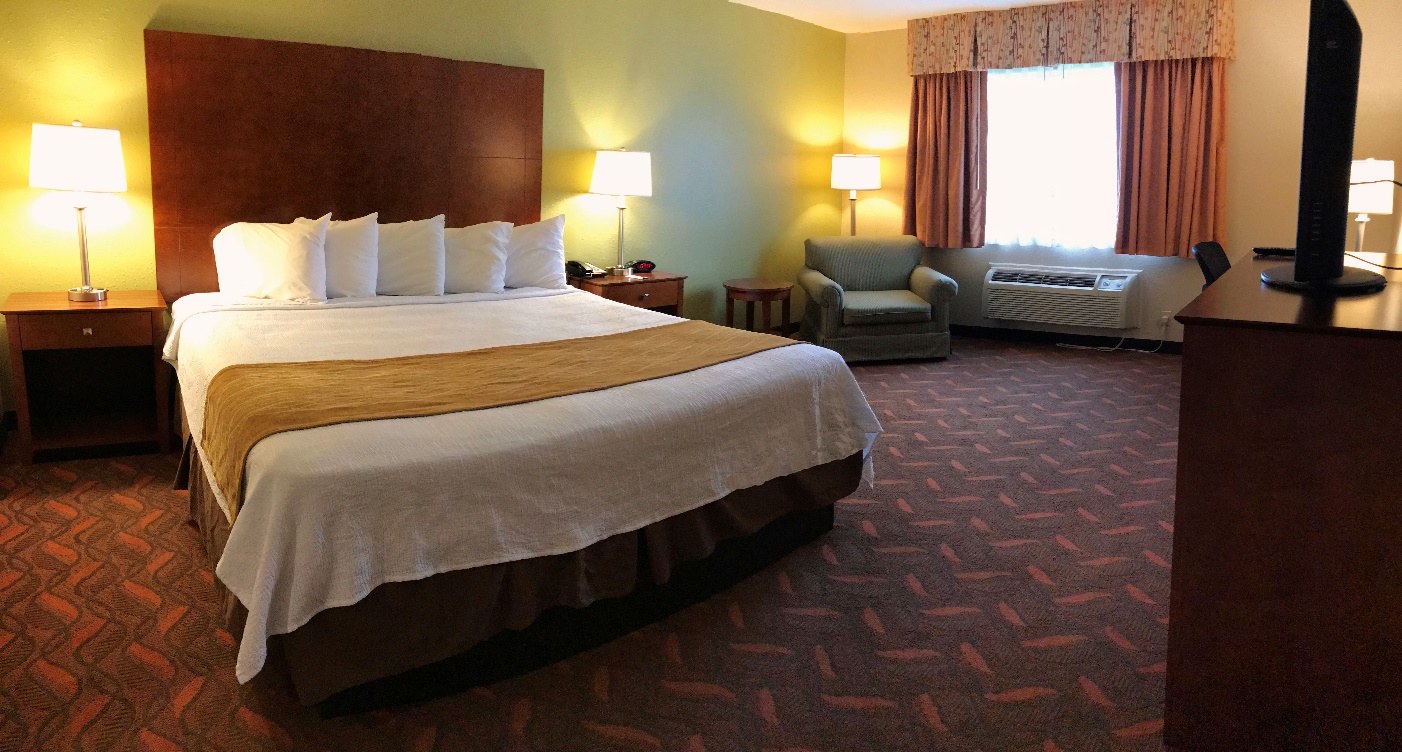 King
Two Kings
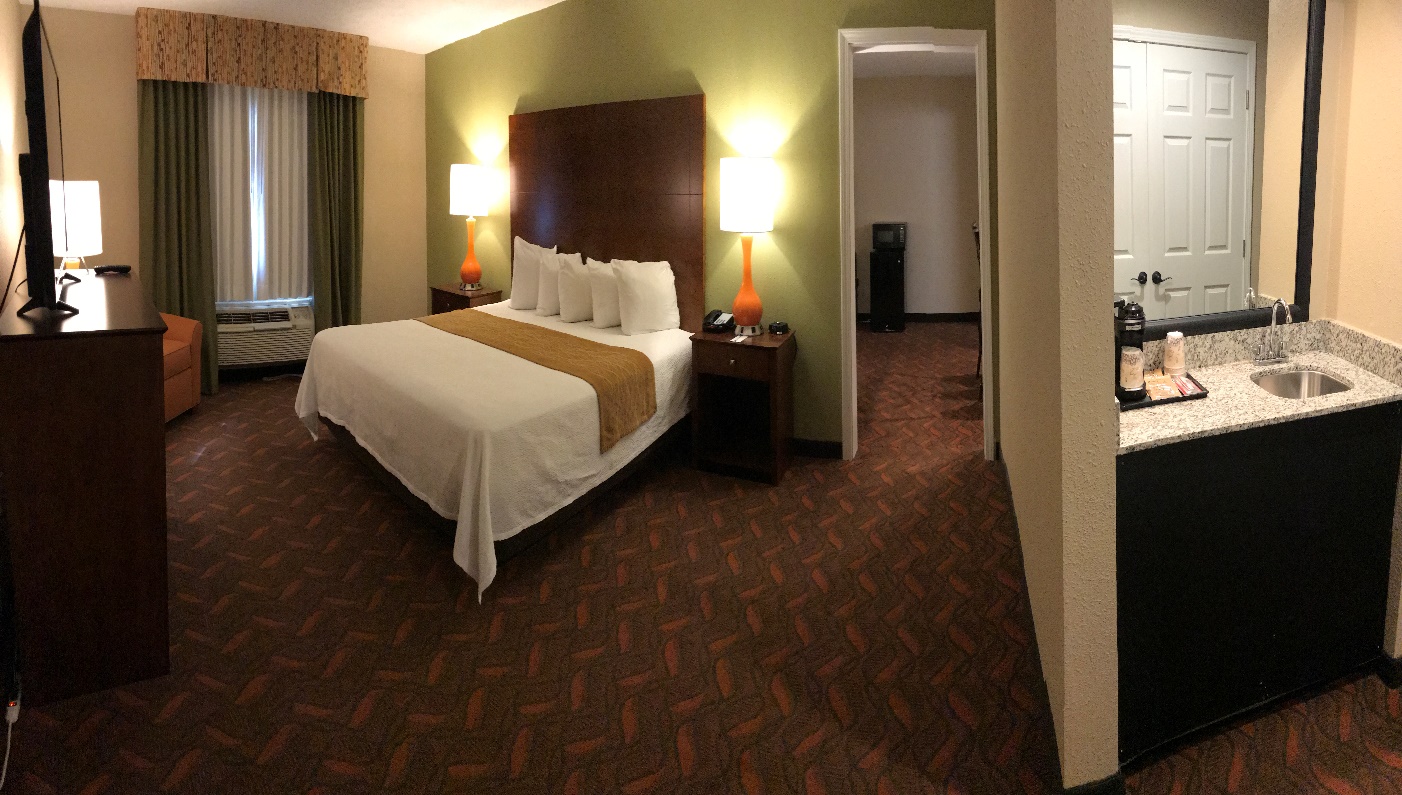 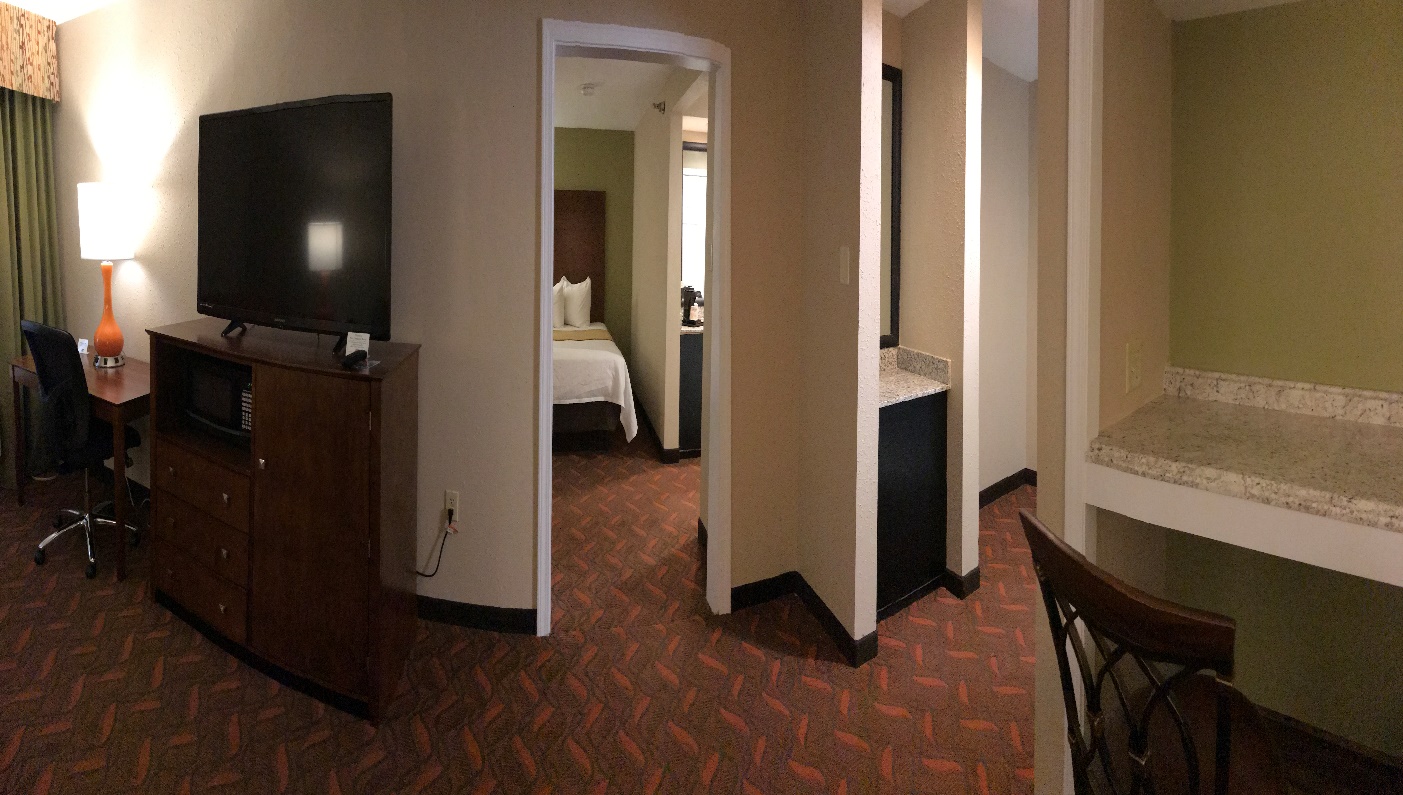 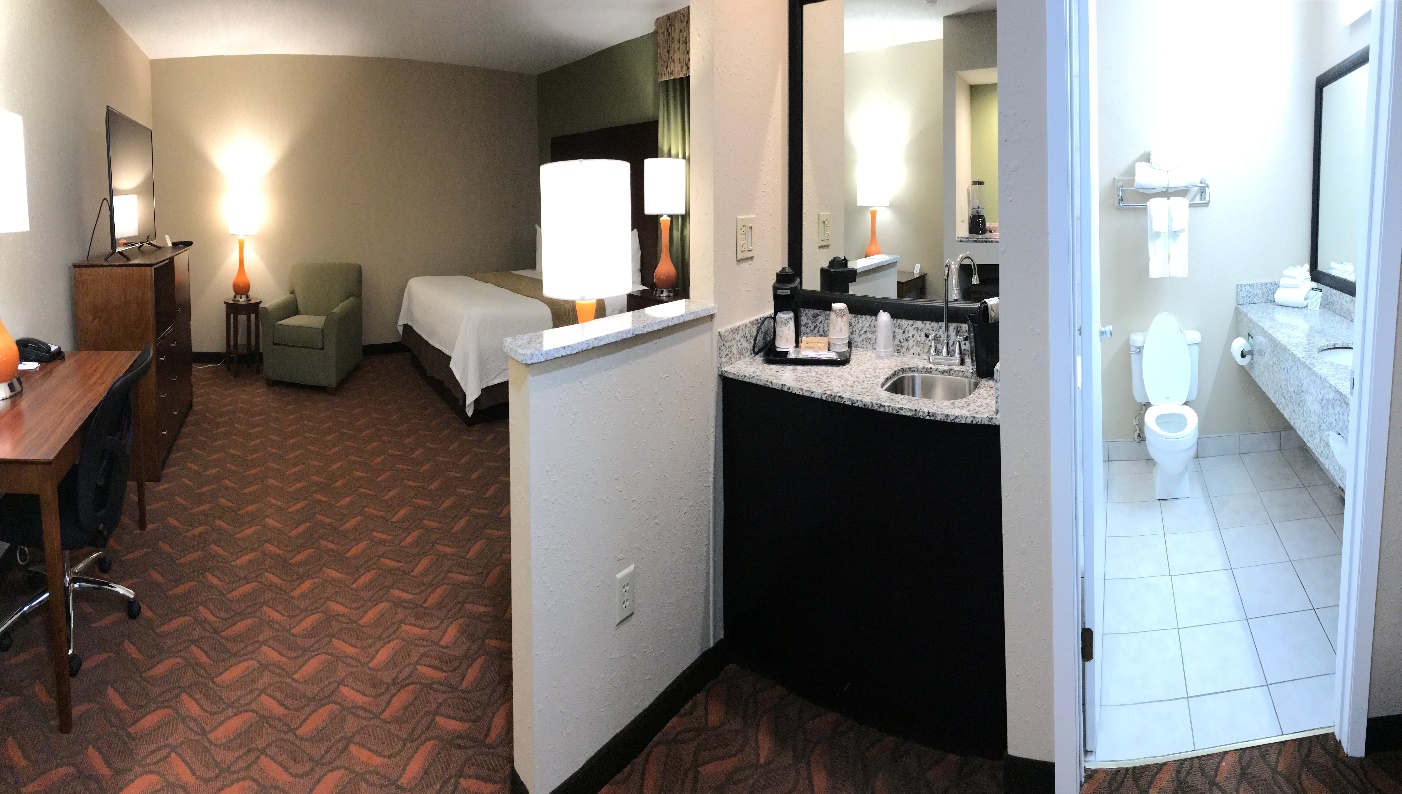 Suite
Suite
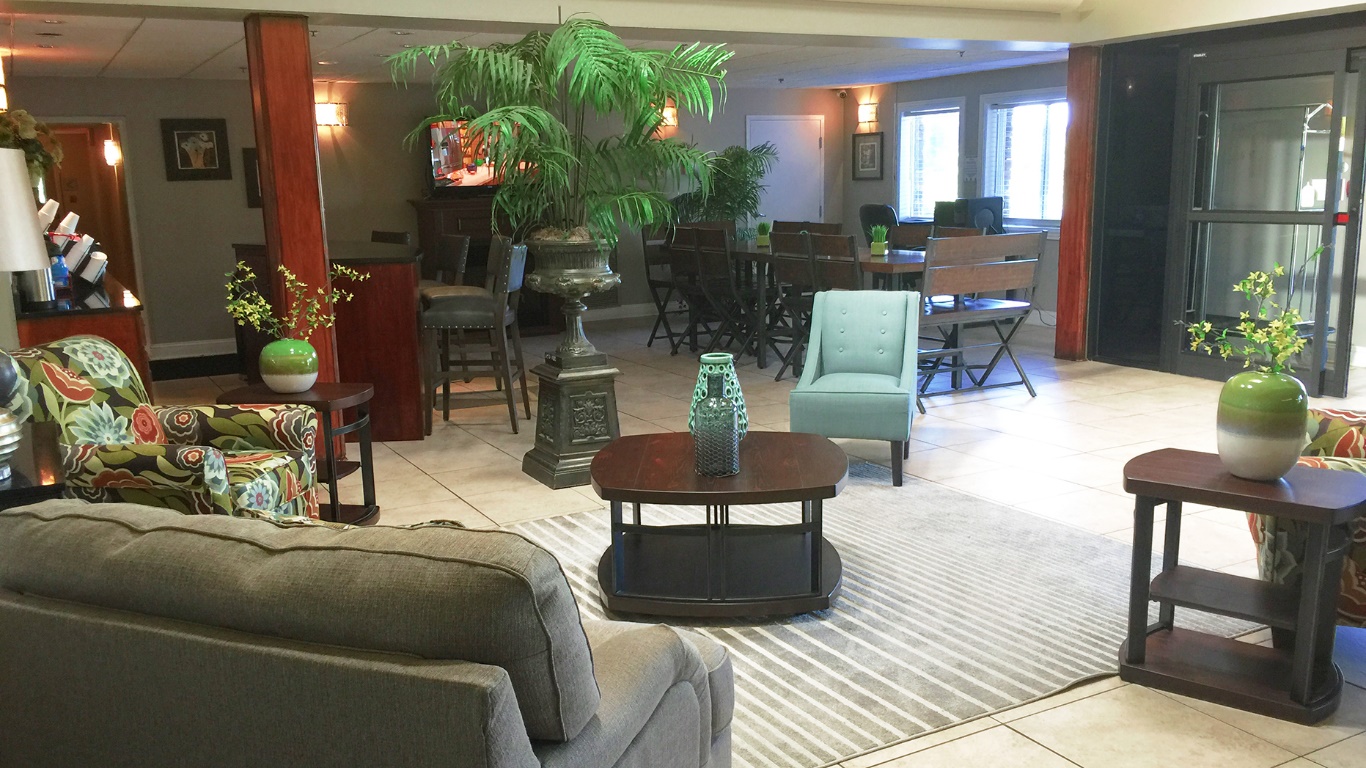 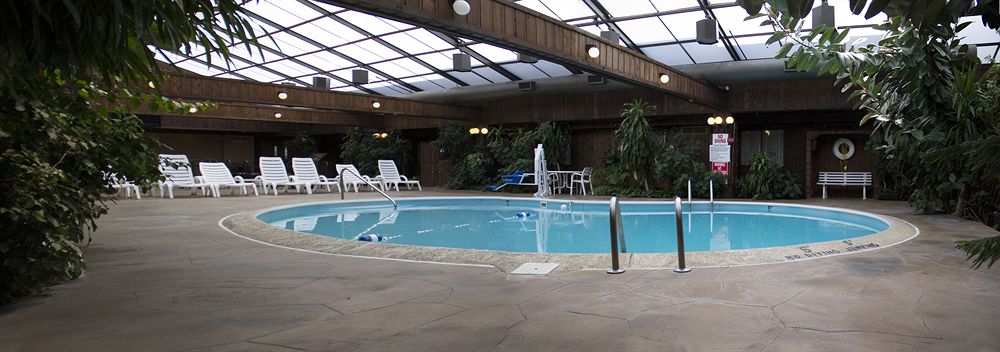 Atrium Gardens
Lobby
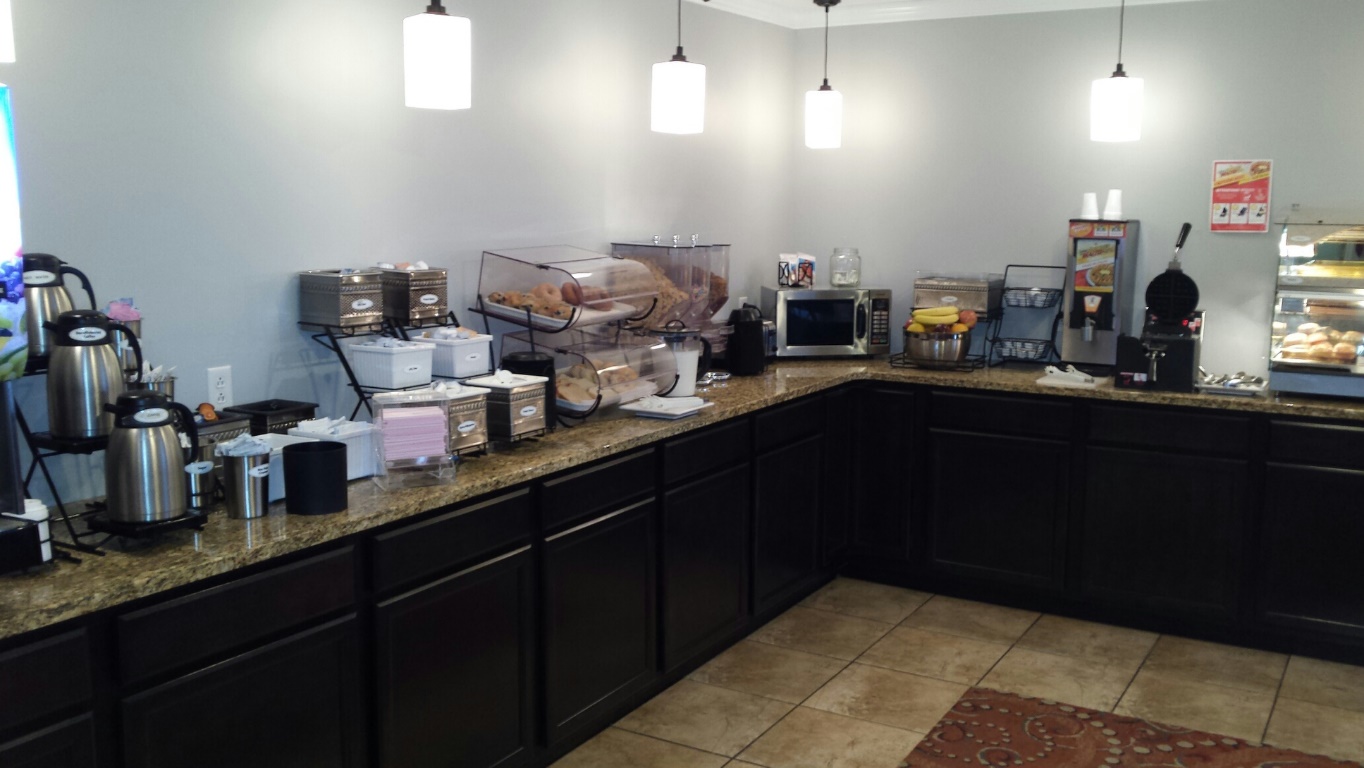 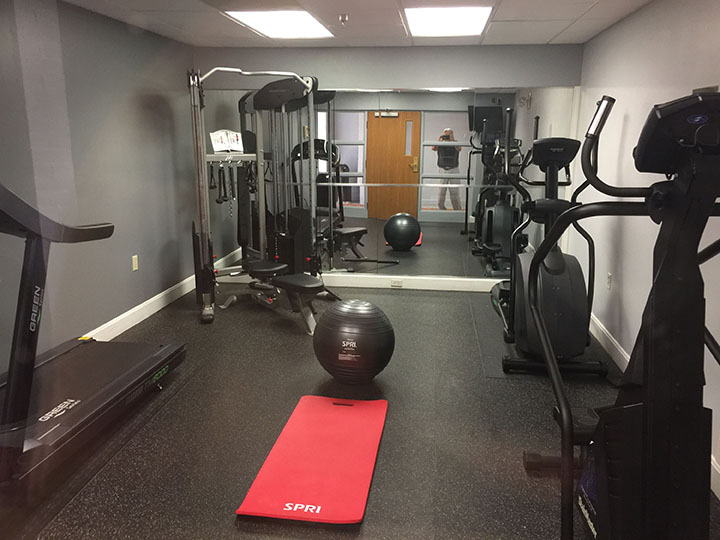 Breakfast Area
Exercise Room
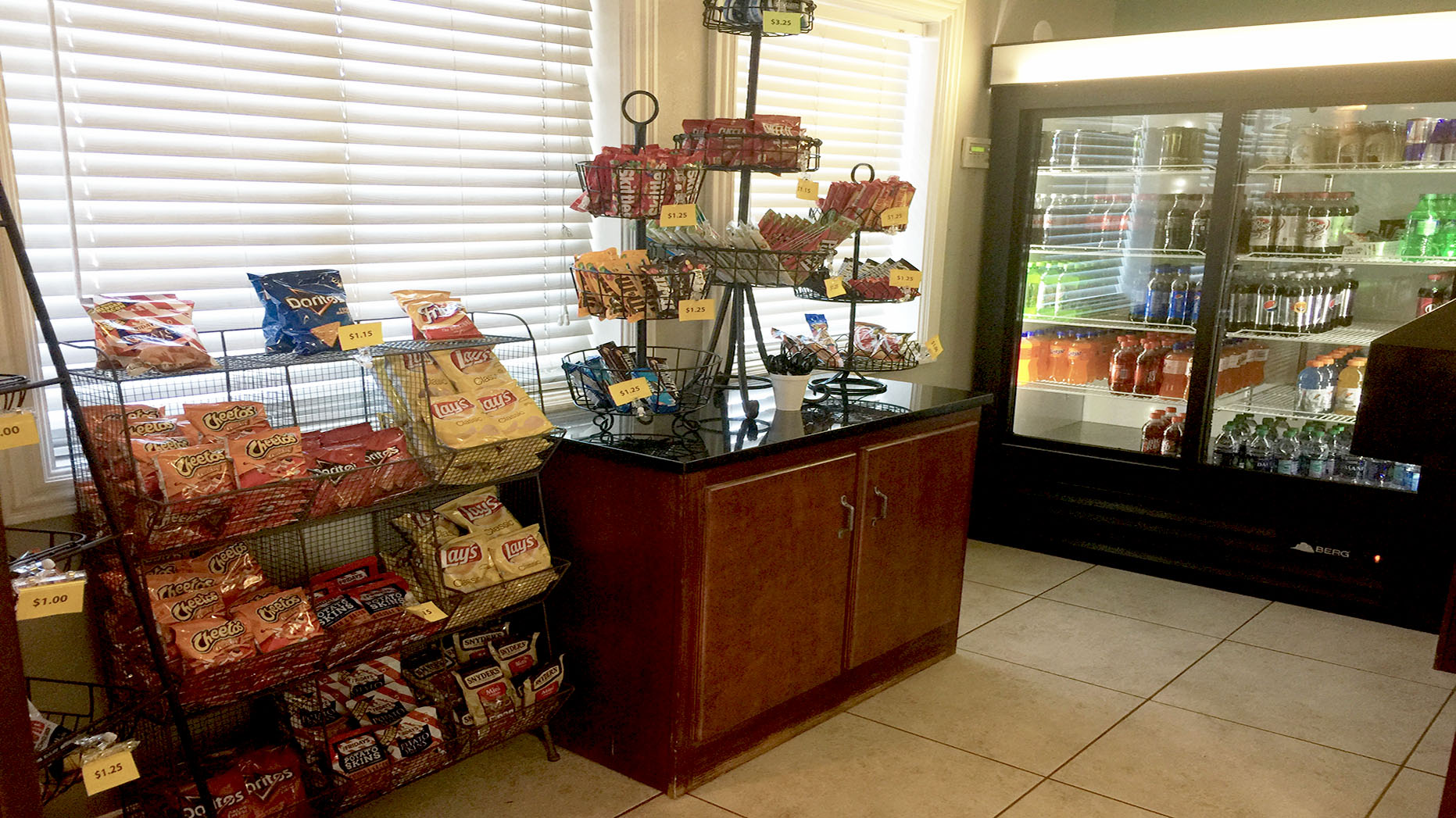 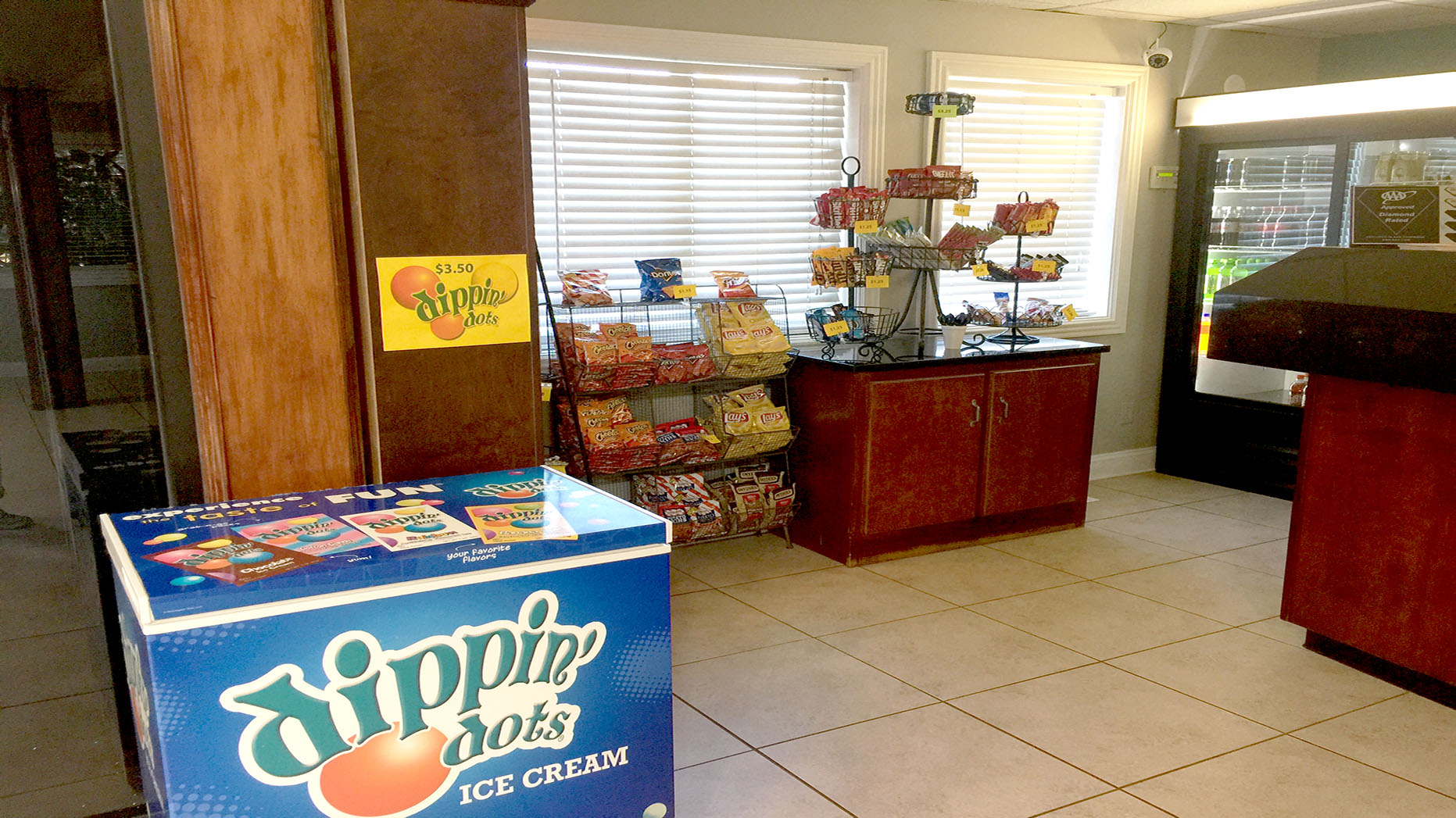 Sundry Shop
Sundry Shop
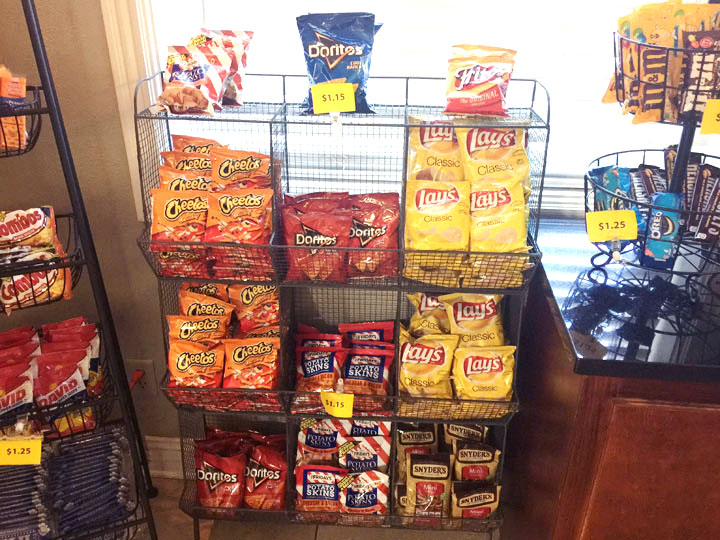 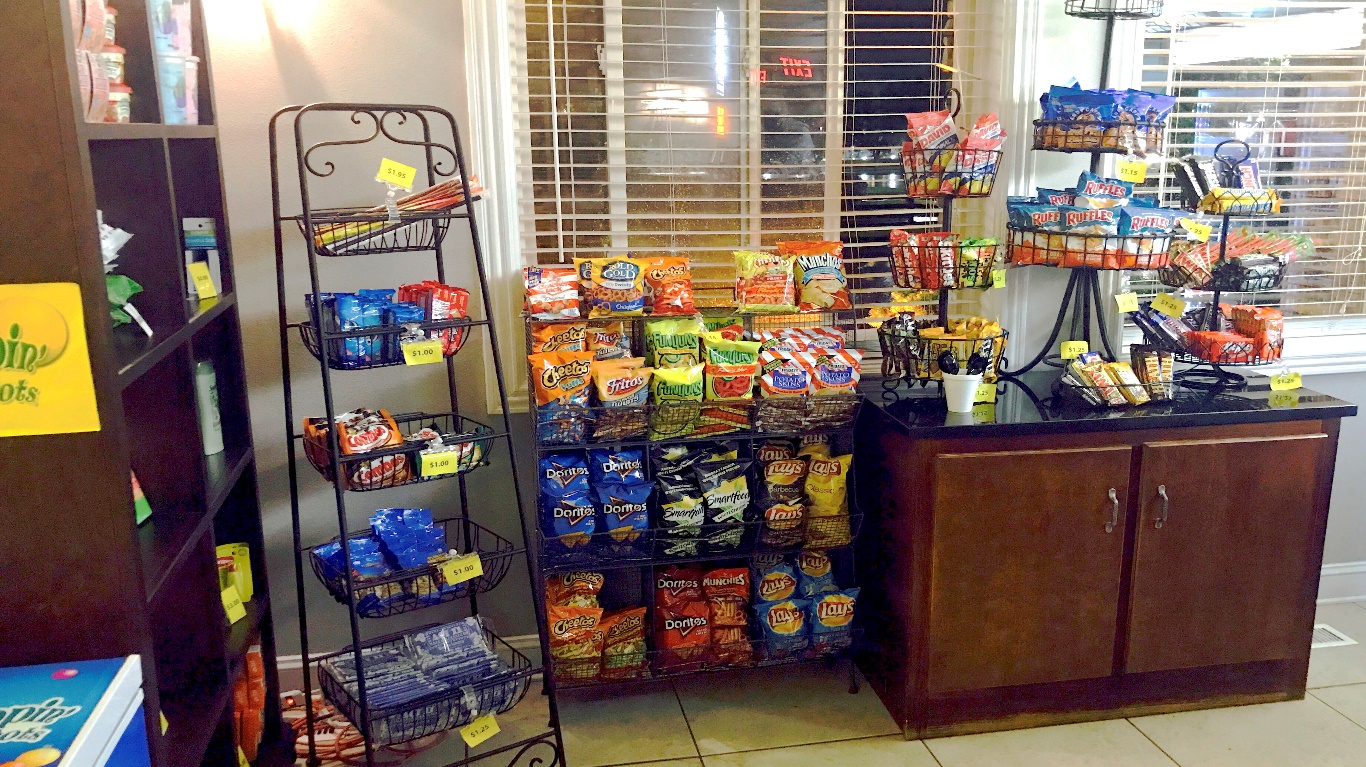 Sundry Shop
Sundry Shop
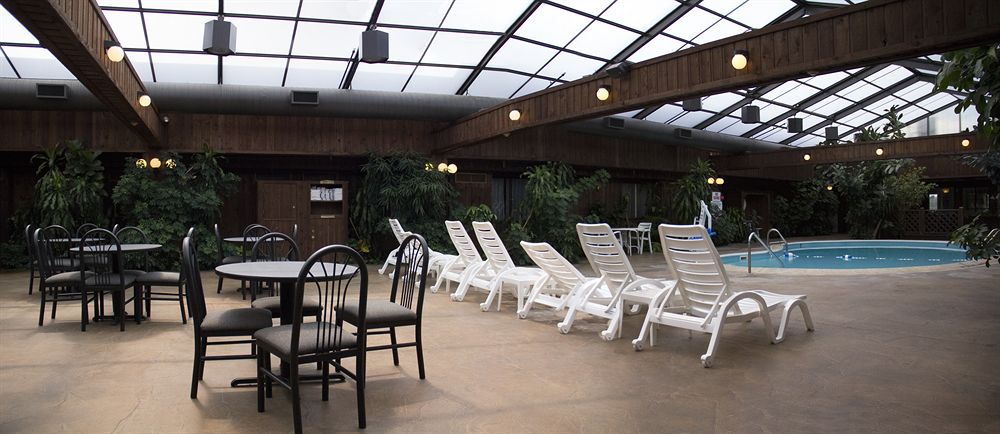 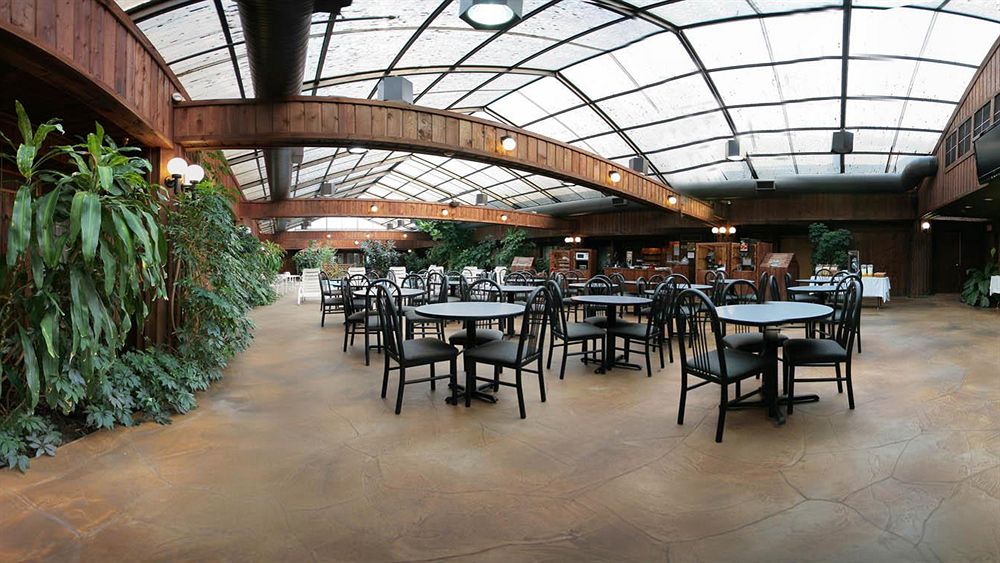 Atrium Gardens
Atrium Gardens
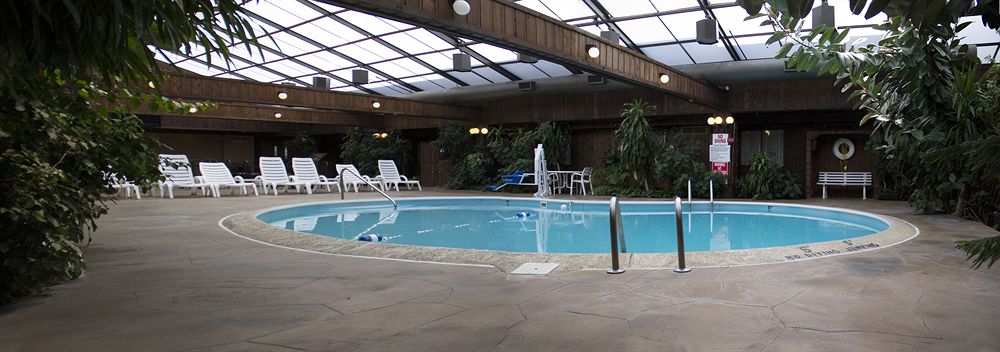 Atrium Gardens
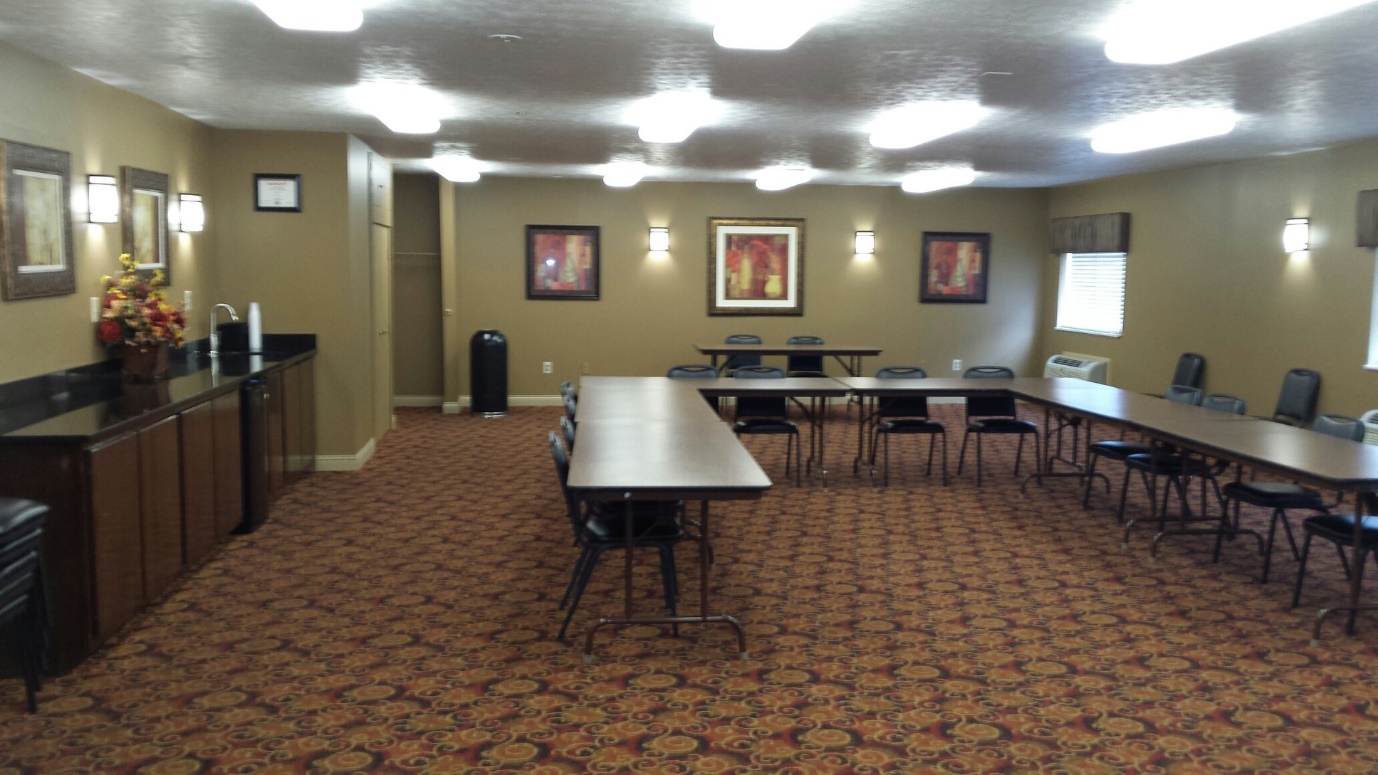 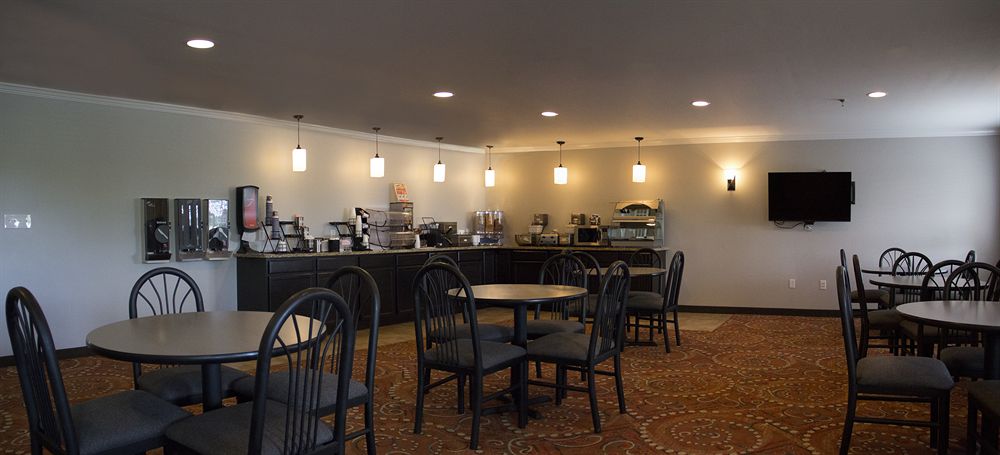 For All Occasions
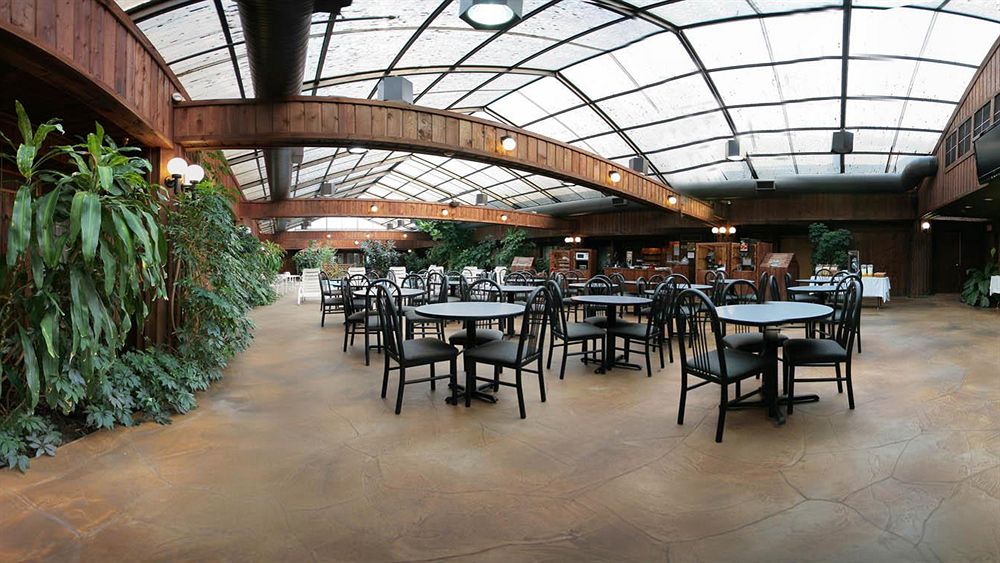 Meeting Facilities
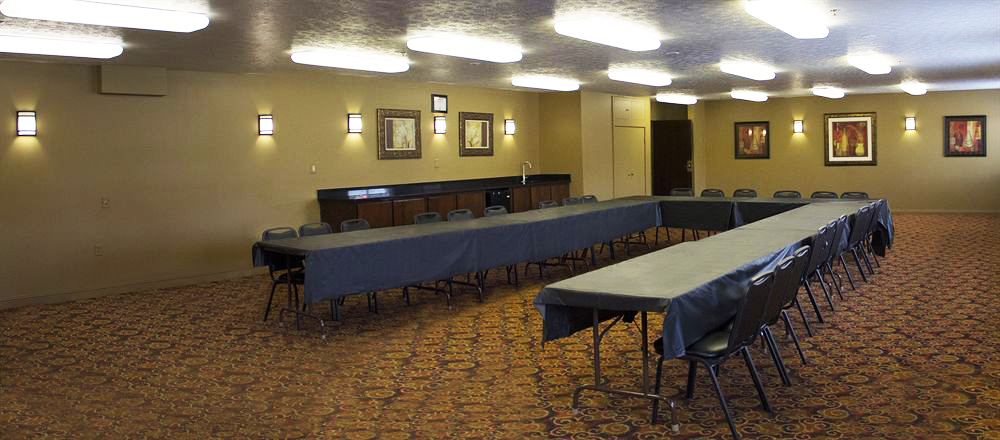 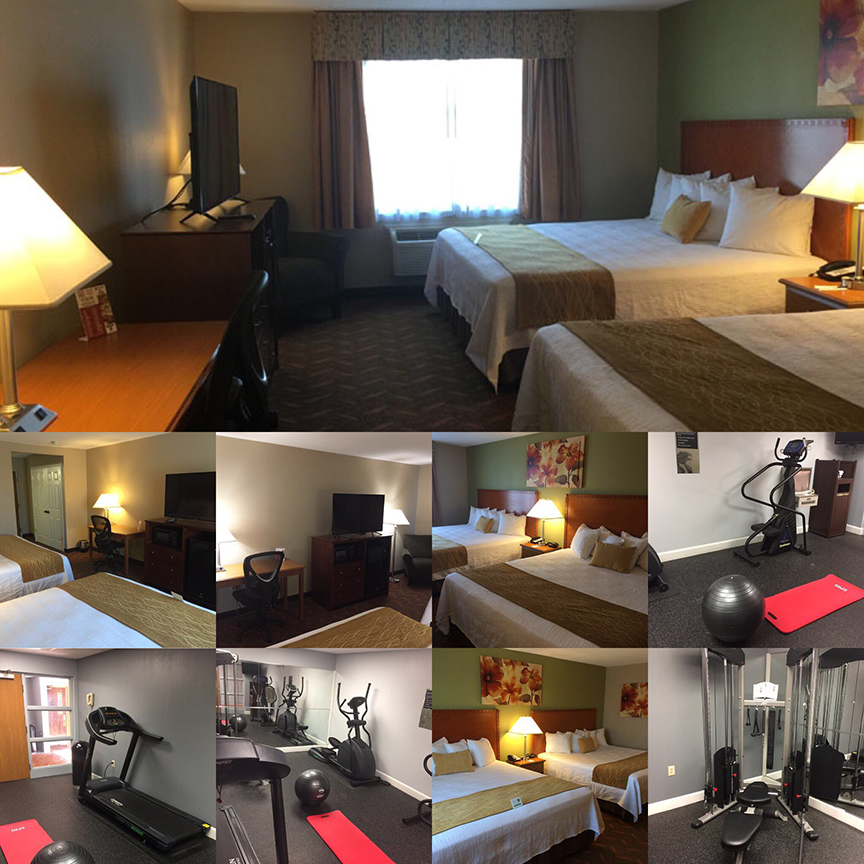 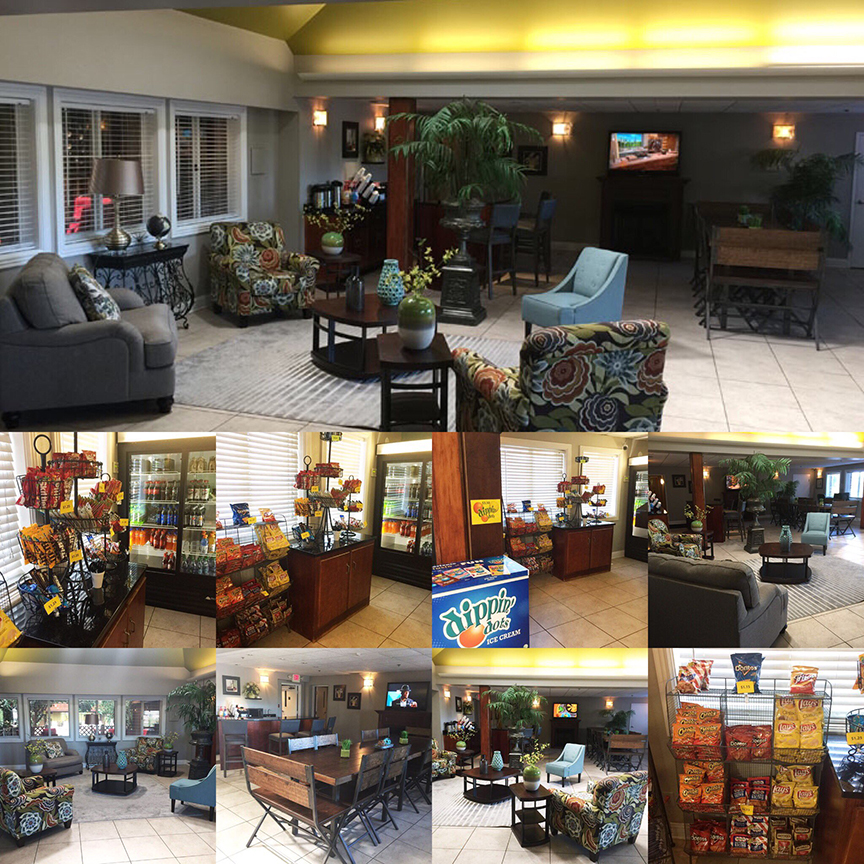 Wingfield Inn & Suites
We Set the Standard in Guest Satisfaction
Todd Pollard /  General Manager
todd@wingfeldinnandsuites.com

Jackie Meadors/  Director of Sales
jackie@wingfieldinnandsuites.com
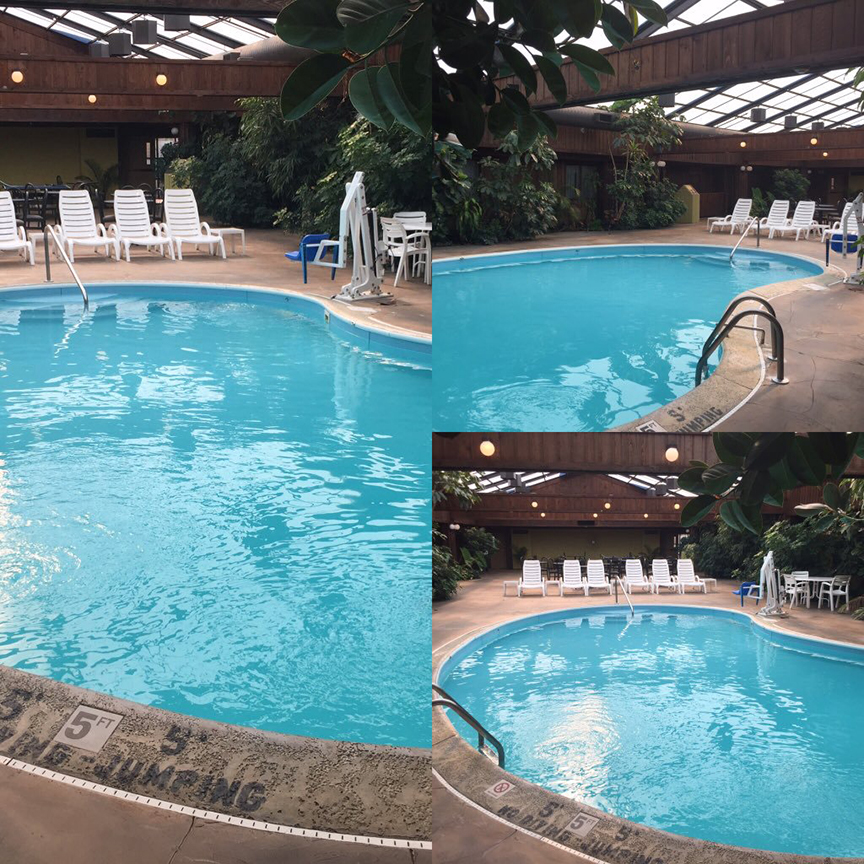 1043 Executive Dr.
Elizabethtown, KY 42701
Front Desk: (270) 769-3030
Fax: (270) 769-2516
reservation@wingfieldinnandsuites.com
www.wingfieldinnandsuites.com